浅谈烟花爆竹工程设计与安全评价
主讲人：范军政                                           
                                            
   


   电话：  01083196263
          13520395972
研究员级高级工程师
国家注册咨询工程师
国家注册安全工程师
国家一级安全评价师


  
Email:fanjunzheng@sohu.com
内容提纲
1、烟花爆竹燃烧爆炸危险因素的辨识和分析
2、烟花爆竹工程的常见问题及设计要点
3、安全评价的要点
1、燃烧爆炸危险因素的辨识和分析
1.1 燃烧爆炸危险是烟花爆竹行业的“大老虎”
1.2 烟花爆竹燃烧爆炸的特点
1.3 引起烟花爆竹燃烧爆炸的激发能
1.4 预防烟花爆竹燃烧爆炸的技术措施
2014年4月22日，文登区东方礼花厂发生爆炸事故，造成7死1重伤
2013年11月1日，广西区梧州市岑溪市三堡镇车河村，三堡炮竹厂发生爆炸事故。造成12人死亡、9人重伤、7人轻伤，3栋工房全部炸毁，1栋工房重度破坏
2012年6月18日，河南周口淮阳县东屯花炮厂发生爆炸事故，共死亡28人，受伤20人
2011年1月19日，河南漯河市郾城区李集镇的豫田花炮厂发生爆炸，造成10人死亡21人受伤，11栋建筑物被毁
2010年8月16日，黑龙江省伊春市华利实业有限公司发生特别重大烟花爆竹爆炸事故，共造成34人死亡、3人失踪、152人受伤
1.1 燃烧爆炸危险是烟花爆竹行业的“大老虎”
近年来烟花爆竹生产储存过程中发生的一些重特大事故

 把燃烧爆炸危险这只“大老虎”关进安全的“笼子”是烟花爆竹工程设计和安全评价的重要任务
1.2 烟花爆竹燃烧爆炸的特点
烟花爆竹燃烧爆炸是一种化学爆炸，化学爆炸需具备三个条件：
      存在可燃物
      有足够的氧，形成爆炸性化合物或混合物
      有足够的激发能量
化学爆炸的特点
      反应过程的放热性
      反应过程的高速度 
      生成大量气体
1.2 烟花爆竹燃烧爆炸的特点
引起烟花爆竹燃烧爆炸的激发能：
明火；化学反应放热；分解自燃；
热辐射；高温表面；
撞击或摩擦产生火花；混入坚硬杂质；
电气火花；静电放电火花；雷电作用；
日光直射或聚焦的日光照射；
其它烟花爆竹药剂燃烧爆炸能(殉燃殉爆)
1.2 烟花爆竹燃烧爆炸的特点
烟花爆竹燃烧爆炸的自身特点：
烟花爆竹药剂（种类、形式）繁多，感度（发生反应的难易程度）特性千差万别 ；
燃爆事故发展速度快，若不及时扑救，可能造成事故蔓延扩大；
燃烧、爆炸相伴相生：有的燃烧引起爆炸，有的爆炸引发燃烧，有的燃烧、爆炸交替进行；
燃烧爆炸事故破坏性大
1.2 烟花爆竹燃烧爆炸的特点
烟花爆竹燃烧爆炸事故的破坏形式：
    爆炸空气冲击波
    爆炸火球
    爆炸飞散物
    爆炸引起地震波
1.3 预防烟花爆竹燃烧爆炸的技术措施
基本技术措施：
排除发生燃烧爆炸事故的物质条件：比如，有粉尘的工艺设备密闭、通风除尘、了解物料特性
消除或隔离一切点火源：
采取工程设防措施，尽量减轻燃烧爆炸事故造成的损失
1.3 预防烟花爆竹燃烧爆炸的措施
工程技术措施：
淘汰高危险机物：淘汰高危物料；淘汰落后的工艺技术和工艺设备；
隔离、屏障：比如，将混药、压药、切引等危险工序设置在抗爆间室内，使其与操作人员隔开；少量药物设置防护罩、护胸板，使人体主要部位与药物隔开；
机电联锁：比如，危险生产设备的机械传动部分与电器开关联锁，抗爆间室内的设备与抗爆门联锁；
安全距离：
设置薄弱环节：泄爆面积、泄爆方向
个体防护：穿戴防静电工作服、鞋等
自动监测、报警系统与警告和禁止标志
2、烟花爆竹工程的常见问题及设计要点
2.1 烟花爆竹现有工程存在的主要问题
   工程规划和总平面布置
   工艺布置
   土建结构
2.2 烟花爆竹工程的设计要点
2.1 烟花爆竹现有工程存在的主要问题
总平面布置：
工程规划分区不明确，没有考虑危险品总仓库区，特别是未单独设置药物总库区，人流、物流不分；
危险品生产区内布置药量很大的工房或中转库房，有些甚至把中转库当作总仓库使用；
生产线各工房的布置不考虑工艺流程和各工序能力匹配要求；
防护屏障的长度、高度、开口方向设置不合理，保护范围不足，以单有屏障代替双有屏障
2.1 烟花爆竹现有工程存在的主要问题
工艺布置：
原材料粉碎、筛选共用同一工房；
将1.1级工序和1.3级工序混合、交叉作业或在1.3级工房内进行1.1级作业；
危险工序的机械化发展比较快，比如：混药、压药、装药、插引、固引等工序均可实现机械化，但与之配套的防护措施严重不足，其作业人员基本属于“敢死队员”；
危险工序机械设备的电气控制间等布置不合理（比如机械混药工房）；
隔离防护设施不足（比如手工作业的混药、装药、造粒等工序几乎没有防护，有迸射危险的工房门窗也几乎没有防护拦截设施）；
有些工作台、设备、管线、成品、半成品在工房内随意摆放
2.1 烟花爆竹现有工程存在的主要问题
土建结构：
建筑物耐火等级达不到要求；
危险工房的墙体厚度不足；
抗爆结构的形式、抗爆能力
2.2 烟花爆竹工程的设计要点
总平面及工艺流程布置
防护屏障的设计
抗爆间室的设计
某库房的防护屏障
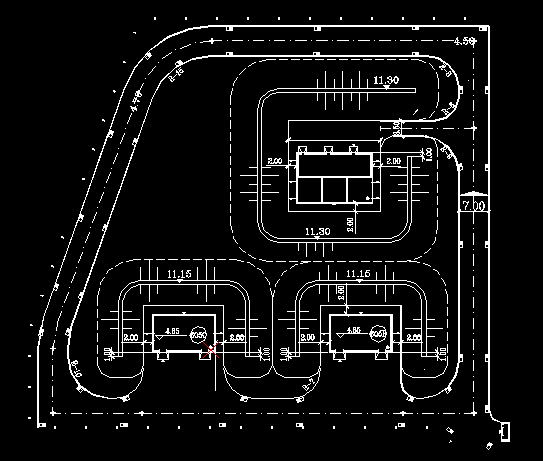 抗爆间室之一
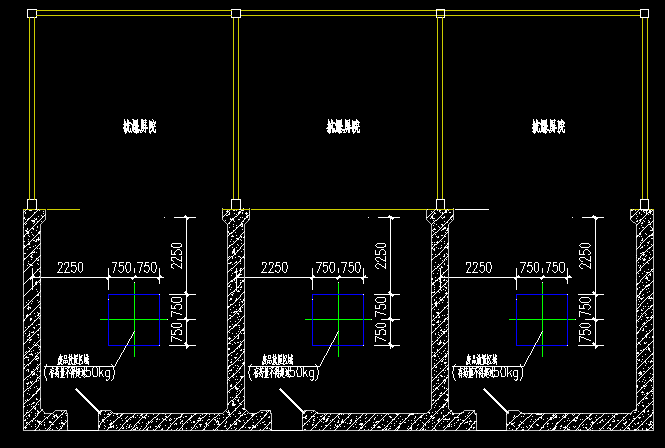 抗爆间室之二
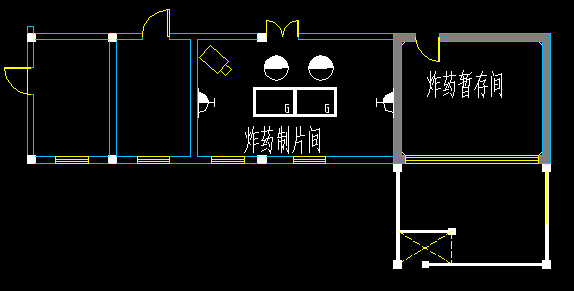 3、安全评价的要点
3.1 燃烧爆炸危险有害因素分析
3.2 安全检查表
3.3 事故后果模拟或综合安全评价3.4 对策措施建议
3.1 燃烧爆炸危险有害因素分析
根据烟花爆竹使用的药物特点和生产过程，从事故发生的原因（激发能量）及可能导致事故扩大的因素入手行，重点对主要危险工序进行分析，这是烟花爆竹行业安全评价的基础和重要内容
3.1 危险有害因素分析
人的因素：比如，违章作业：操作时摩擦、撞击、拖拉、用力过猛，不使用专用工具等；缺乏相关知识或存在侥幸心理；干燥时超过规定的温度，使用明火烘烤、药架离热源太近等；不正确穿戴劳动服装；携带火源进入危险场所，情绪严重波动、动作变形等；
机（设备）的原因：比如，电气设备不符合防爆要求，设备材质与物料不相容或碰撞产生火花，缺乏安全防护装置、转动部位密闭不良，设备设计制造缺陷；
物料的原因：比如：原材料中含有硬质杂质或材料超过保质期（不稳定）、辅助材料（如米汤、浆糊等）变质等，使用禁用物资； 原材料或烟火药剂干燥不彻底、散热不良、受潮湿等；物料的机械感度、摩擦感度高等：
3.1 危险有害因素分析
环境的原因：例如，工作场所高温、潮湿、通风不良，光线不足；工作空间拥挤，疏散通道不畅，出入通道太窄；动物的活动引起的碰击或堆放的产品倒塌；山火、地震、雷击、静电等;
管理的原因：例如：规章制度不健全，三超一改，安全教育和培训不到位等。
3.1 危险有害因素分析
预先危险性分析
与企业配合，共同完成主要危险工序预先风险分析表；
主要危险工序的预先危险性分析表既是安全评价报告的组成部分，也可作为企业安全教育培训的素材，也可张贴在危险工序旁
3.2  专业安全检查表
专业安全检查表是检查安全“三同时”是否落实的最直观、最有效的方法
安全检查表的设置：
依据：GB50161－2009、GB 11652—2012、AQ4121－2012、GB50187－2012 等标准规范按专业编制检查表；
或者直接采用《烟火爆竹企业安全评价规范》AQ4113－2008附录中的7个表
例：某烟花爆竹仓库的安全检查表
3.3 事故后果模拟或综合安全评价
BZA法：
H=H内+H外＝[V+KB]+∑(1-Rli/Roi)Ci 
式中：
H－爆炸危险源系统的现实危险度；
H内－系统内实现危险度； 
H外－系统外现实危险度 ；
V－火炸药固有危险度（静态危险指数），V=α·β； 
B－系统内可控危险度，B=WBDP ，WB=α·β·γ；
K－系统可控危险性未受控程度系数（不安全隐患系数 ），
K＝6.1(1-Sx/S人)(1-Sy/S机)+2.2(1-Sx/S人)(1-Sz/S环)
+1.7(1-Sy/S机) (1-Sz/S环) 
Ci－系统外第i个距离不足的建筑物或设施危险源爆炸事故影响的严重度 ，Ci＝(1+0.5Wci)Ei
3.3 事故后果模拟或综合安全评价
其它综合评价方法：
3.4 对策措施建议
原则要求：
针对性：避免放置四海皆准的措施建议
技术可行性：避免提出超出时代水平的措施建议
经济合理性：达到风险受控或可接受
对策措施建议应具有可操作性
谢谢！